Risicobeoordeling van ggo’s onder Ingeperkt Gebruik
Eric van den Akker
Bureau GGO
1
BVF cursus, Risicobeoordeling
Wettelijke bepalingen
Besluit ggo 2013:

Artikel 2.5:
voor werkzaamheden met ggo’s geldt dat er altijd vooraf een analyse van de risico’s voor mens of milieu moet worden gemaakt.
Regeling ggo 2013:

Bijlage 5: Uitvoeren risicobeoordeling 
		Uitkomst van de risicobeoordeling bepaalt:	
inperkingsniveau
CFI
procedure: kennisgeving of vergunningaanvraag
2
BVF cursus, Risicobeoordeling
[Speaker Notes: Wettelijk bepaald risicobeoordeling
Volgens bijlage ook nog onderdeel van de vergunningaanvraag]
Stappen in de risicobeoordeling
Stap 1: Evaluatie van mogelijke schadelijke effecten van het ggo en
  gevolgen hiervan

Stap 2: Waarschijnlijkheid optreden schadelijke effecten 

Stap 3: Risicobepaling (1 X 2)

Stap 4: Risicomanagement
 	
Stap 5: Bepaling uiteindelijke risico
3
BVF cursus, Risicobeoordeling
[Speaker Notes: Definitie risico

Hoe kom je tot deze risicobepaling: stap 1, 2 en 3

Identificatie van mogelijke schadelijke effecten
Welke schadelijke effecten zijn denkbaar op basis van de kennis over het ggo en het modificatieproces
Bepaling van de kans
De waarschijnlijkheid (uitgedrukt van 0-1) dat een schadelijk effect daadwerkelijk optreedt

Voor chemische stof is dit denkbaar:… bepaalde concentratie en optreden bijbehorend effect

Hoe werkt dit voor een ggo?]
Bepaling van risico bij GGOs
Risico = Mogelijk schadelijk effect     x       Waarschijnlijkheid
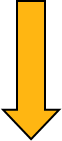 factor 0 - 1
Gastheer
Vector
Donorsequentie
GGO 
Activiteiten
Effect op mens en milieu
waarschijnlijkheid is onzeker
dus nooit 0

factor = 1 
worst case scenario
4
BVF cursus, Risicobeoordeling
[Speaker Notes: Risico wordt gedefinieerd door…
Wat is een schadelijk effect van ggo…

Waarschijnlijkheid: kans dat het schadelijk effect optreedt

MvE:
Identificatie van mogelijke schadelijke effecten
Welke schadelijke effecten zijn denkbaar op basis van de kennis over het ggo en het modificatieproces
Bepaling van de kans
De waarschijnlijkheid (uitgedrukt van 0-1) dat een schadelijk effect daadwerkelijk optreedt]
Bepaling van risico bij GGOs
Risico = Mogelijk schadelijk effect     x       Waarschijnlijkheid
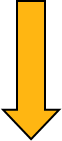 factor 0 - 1
Voorbeeld:
Mogelijk verhoogde pathogeniteit voor de mens bij klonering virulentiefactor uit Mycobacterium tuberculosis (PG3) in Mycobacterium avium (PG2) m.b.v. integratievector pMV361
waarschijnlijkheid is onzeker
dus nooit 0

factor = 1 
worst case scenario
5
BVF cursus, Risicobeoordeling
[Speaker Notes: Risico wordt gedefinieerd door…
Wat is een schadelijk effect van ggo…

Waarschijnlijkheid: kans dat het schadelijk effect optreedt

MvE:
Identificatie van mogelijke schadelijke effecten
Welke schadelijke effecten zijn denkbaar op basis van de kennis over het ggo en het modificatieproces
Bepaling van de kans
De waarschijnlijkheid (uitgedrukt van 0-1) dat een schadelijk effect daadwerkelijk optreedt]
Stappen in de risicobeoordeling
Stap 1: Evaluatie van mogelijke schadelijke effecten en
  gevolgen hiervan

Stap 2: Waarschijnlijkheid optreden schadelijke effecten 

Stap 3: Risicobepaling (1 X 2)

Stap 4: Risicomanagement:
 	niveau I, II, III, IV
	CFI
	plus benodigde aanvullende voorschriften
	
Stap 5: Bepaling uiteindelijke risico
Risico = Mogelijk schadelijk effect  x   Waarschijnlijkheid
6
BVF cursus, Risicobeoordeling
[Speaker Notes: Definitie risico

Hoe kom je tot deze risicobepaling: stap 1, 2 en 3

Identificatie van mogelijke schadelijke effecten
Welke schadelijke effecten zijn denkbaar op basis van de kennis over het ggo en het modificatieproces
Bepaling van de kans
De waarschijnlijkheid (uitgedrukt van 0-1) dat een schadelijk effect daadwerkelijk optreedt

Voor chemische stof is dit denkbaar:… bepaalde concentratie en optreden bijbehorend effect

Hoe werkt dit voor een ggo?]
Risicomanagement
Maatregelen toepassen om het risico terug te brengen tot een acceptabel niveau: de fysische inperking

Bijlage 9:	Standaard werk- en inrichtingsvoorschriften
	ML-I 		verspreiding beperken	VMT-lab	
	ML-II		verspreiding tegengaan 	beperkte toegang, VK-2
	ML-III		verspreiding voorkomen	sluis, onderdruk, HEPA filter, VK-2
	ML-IV		verspreiding uitsluiten 	VK-3, volledig beschermende kleding

		Additionele voorschriften voor niveau I en II:
		specifieke organismen
		speciale	activiteiten
		inschalen via deel II van bijlage 5
Voorbeeld: bij werkzaamheden met Listeria op ML-II, uitsluiting zwangeren
7
BVF cursus, Risicobeoordeling
[Speaker Notes: Voorbeelden apato, klasse 2 ….]
Stappen in de risicobeoordeling
Risico = Mogelijk schadelijk effect     x       Waarschijnlijkheid
Stap 1: Evaluatie van mogelijke schadelijke effecten en
  gevolgen hiervan

Stap 2: Waarschijnlijkheid optreden schadelijke effecten 

Stap 3: Risicobepaling (1 X 2)

Stap 4: Risicomanagement

Stap 5: Bepaling uiteindelijke risico
	   Moet voor ggo’s altijd verwaarloosbaar klein zijn
8
BVF cursus, Risicobeoordeling
[Speaker Notes: Definitie risico

Hoe kom je tot deze risicobepaling: stap 1, 2 en 3

Identificatie van mogelijke schadelijke effecten
Welke schadelijke effecten zijn denkbaar op basis van de kennis over het ggo en het modificatieproces
Bepaling van de kans
De waarschijnlijkheid (uitgedrukt van 0-1) dat een schadelijk effect daadwerkelijk optreedt

Voor chemische stof is dit denkbaar:… bepaalde concentratie en optreden bijbehorend effect

Hoe werkt dit voor een ggo?]
Risicobeoordeling
Bijlage 8
Uitgebreide beschrijving alle stappen in de risicobeoordeling voor IG 

Bijlage 5
Generieke, gestandaardiseerde benadering voor de risicobeoordeling waarin stappen 1 t/m 4 zijn vastgelegd

“Spoorboekje”

Inschalen 
Bijlage 5, deel I:	inperkingsniveau (I, II, III, IV)			CFI (ML-II, D-I, PCM-III, MI-II)
Bijlage 5, deel II:	additionele aanvullende voorschriften I en II
9
BVF cursus, Risicobeoordeling
Inschalen = risicobeoordeling
Inschaling vindt plaats op basis van:
De samenstelling van het ggo:
Eigenschappen gastheer
Eigenschappen vector
Eigenschappen ingebrachte donorsequenties


In combinatie met de handelingen met het ggo: 
Kleinschalige of grootschalige handelingen
Handelingen met dieren of planten in combinatie met ggo’s
Bepaalde risicovolle handelingen (aerosolvorming, injectie, etc)
10
BVF cursus, Risicobeoordeling
[Speaker Notes: E. coli K12: apathogene bacterie, geen ziekte, overleeft niet in milieu

Vector: bv. pBluescript, eenvoudige vector, geen tra en mob elementen

Insert: glucoamylase uit Aspergillus nidulans

Conclusie: weinig schadelijke effecten te verwachten….
ML-I juist nog niet noemen, dit is namelijk conclusie van stap 3-4

Geen schadelijker effect dan wildtype E. coli. Dus ggo tgv calamiteit in milieu: geen overleving, geen pathogeniteit]
Standaard inschalingsartikelen bijlage 5
Deel I Standaard inschalingsartikelen voor activiteiten met genetisch gemodificeerde organismen, onder andere:

5.2  Activiteiten met gg micro-organisme vermeld op lijst A1

5.3  Activiteiten met gg micro-organisme van klasse 4, 3, 2 of 1

5.4  Activiteiten met gg animale cellen dan wel plantencellen.

5.5  Handelingen met planten.
       
5.6  Handelingen met dieren.
 
5.7  Handelingen in procesinstallaties.

Deel II Bepaling van eventuele aanvullende voorschriften voor activiteiten met genetisch gemodificeerde organismen op inperkingsniveau I en II.
11
BVF cursus, Risicobeoordeling
Pathogeniteitsklassen micro-organismen
Klasse 1: 	apathogeen 				niveau I, ML-I
		(E. coli K12)				 	
Klasse 2:	geen ernstige ziekte, 			niveau II, ML-II
		verspreiding onwaarschijnlijk,
		profylaxe, behandeling beschikbaar 
		(E. coli wildtype, Adenovirus) 
Klasse 3:	ernstige ziekte				niveau III, ML-III
		verspreiding waarschijnlijk
		profylaxe, behandeling beschikbaar 
		(Mycobacterium tuberculosis, HIV)	
Klasse 4:	ernstige ziekte				niveau IV, ML-IV
		verspreiding waarschijnlijk	
		profylaxe, behandeling niet beschikbaar
		(Lassa virus)
Inperkingsniveau wordt primair bepaald door classificatie van het    micro-organisme
12
BVF cursus, Risicobeoordeling
[Speaker Notes: Voorbeelden: e.coli K12
Listeria monocytogenesis, E. coli wildtype
Mycobacterium tuberculosis
ebolavirus]
Eigenschappen gastheren
Bijlage 2, Lijst A1: 
	apathogene bacteriën en schimmels

Bijlage 4.1: 
	pathogene virussen (dier, humaan of plant)
Bijlage 4.2 t/m 4.4: 
	pathogene bacteriën, schimmels
	en parasieten 

Bijlage 7: planten

Cellijnen: let op mogelijke aanwezigheid endogeen virus (of virus sequenties)
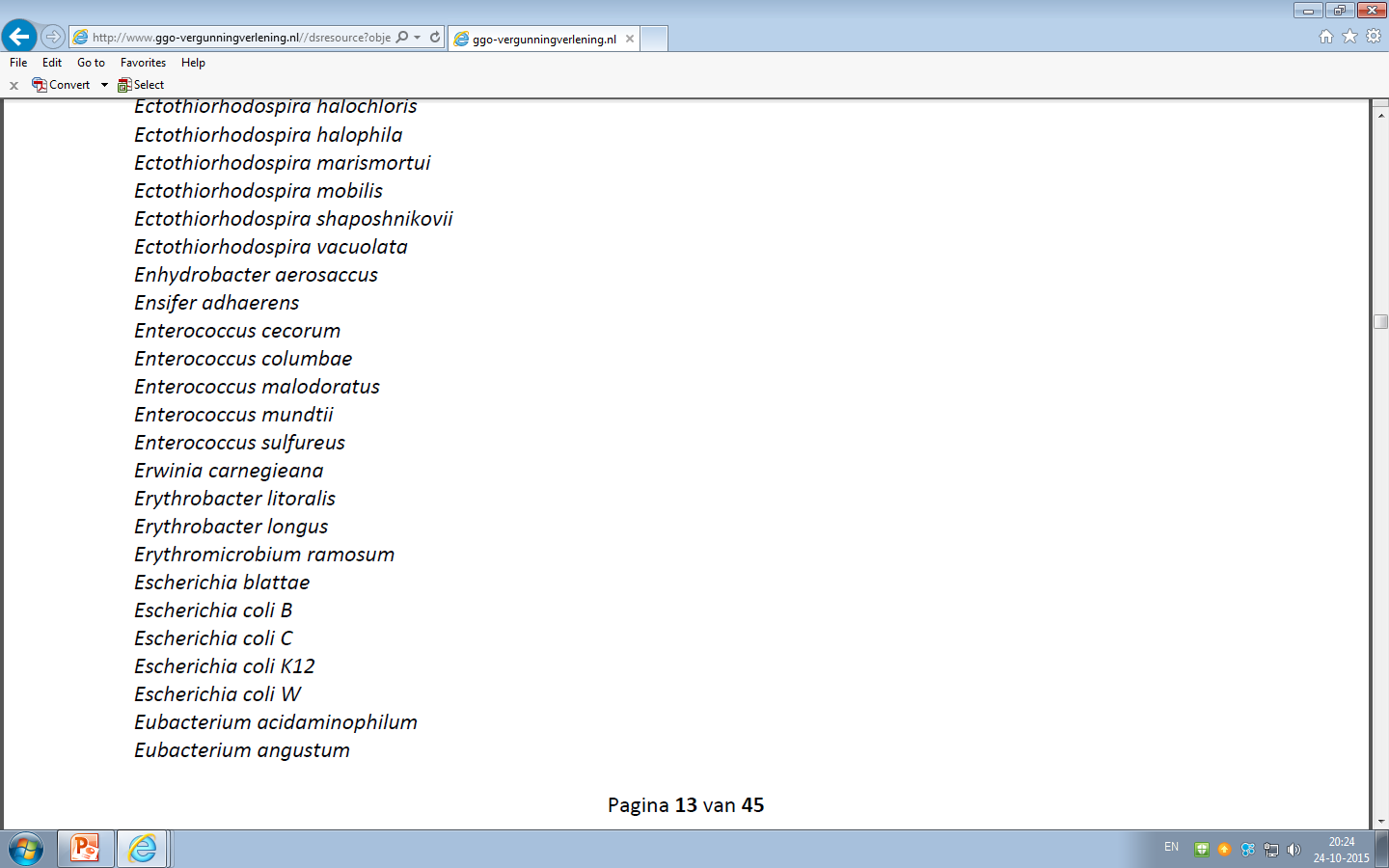 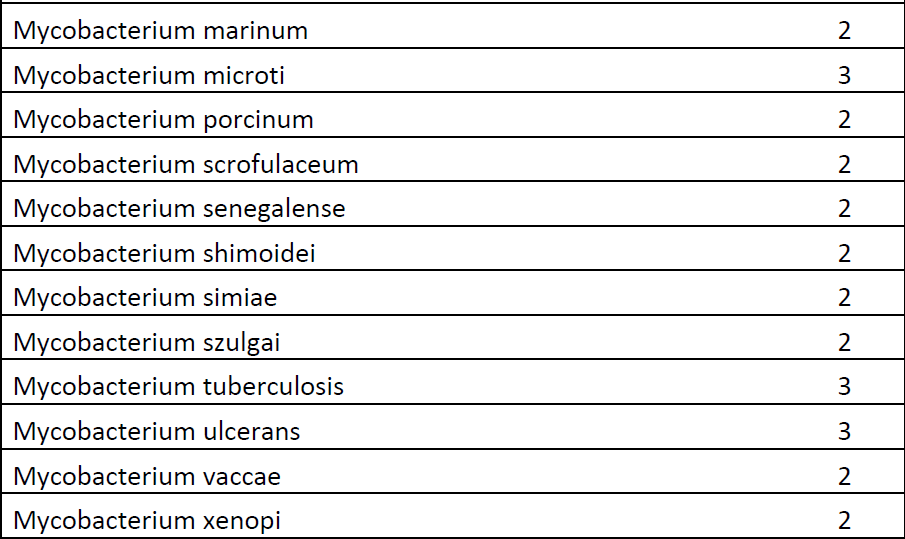 13
BVF cursus, Risicobeoordeling
Eigenschappen vectoren
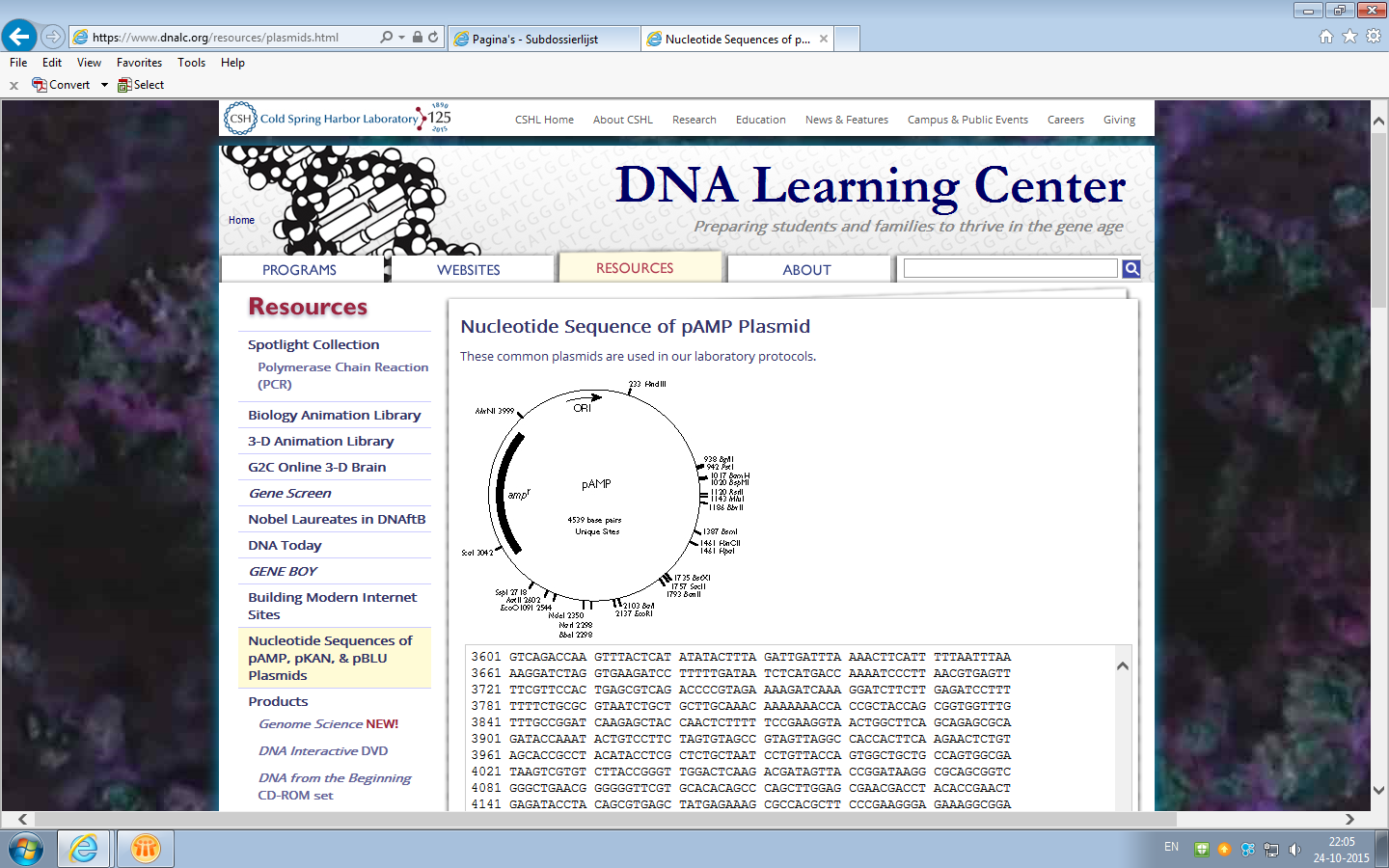 Grootte en samenstellende delen 
   dienen bekend te zijn

Aard van de vector: 
virale vector
zelfoverdraagbare vector

Schadelijke onderdelen: transposons, antibioticumresistentie genenbeschouwen onder donorsequenties

Reguliere abr genen (AmpR, HygR, NeoR, ZeoR, CmR, EmR) worden voor kleinschalige handelingen niet als schadelijk beschouwd
	
Virale sequenties (beoordelen in combinatie met gastheer), zoals SV40 ori, EBV ori
14
BVF cursus, Risicobeoordeling
Eigenschappen donorsequentie: karakterisatie
Ongekarakteriseerde sequentie: inschalen bijlage 5 a t/m e
	
	Bepaal herkomst sequentie = donororganisme 
	
	Donor bevat geen schadelijk genproduct: inschalen volgens e
		micro-organismen van lijst A1, land- of tuinbouwgewas
		geen verhoogde inschaling
		klonering sequenties uit appel in E.coli K12, 5.2.e=ML-I 

	Donor bevat schadelijk genproduct: inschalen volgens a
		Mycobacterium tuberculosis, klasse 3
		verhoogde inschaling 
		klonering sequenties uit M. tuberculosis in E.coli K12, 5.2.a=ML-II
15
BVF cursus, Risicobeoordeling
[Speaker Notes: Uitleg met e beginnen en dan naar boven werken

Donororganisme: bijlage 1 – apathogeen, geen schadelijke seq
Land-en tuinbouwgewassen – geen schadelijke seq]
Eigenschappen donorsequentie: karakterisatie
Gekarakteriseerde sequentie: inschalen volgens f t/m i
	
	Functie van sequentie is bekend 	
	
	Sequentie is niet schadelijk: inschalen volgens i
		huishoudgen
		geen verhoogde inschaling
		klonering huishoudgen uit appel in E.coli K12, 5.2.i=ML-I 

	Sequentie is schadelijk: inschalen volgens f
		toxine uit bij/slang
		EN werkzaam in gastheer
		verhoogde inschaling 
 		klonering toxine in E. coli K12, 5.2.f=ML-II
16
BVF cursus, Risicobeoordeling
[Speaker Notes: Uitleg met e beginnen en dan naar boven werken

Donororganisme: bijlage 1 – apathogeen, geen schadelijke seq
Land-en tuinbouwgewassen – geen schadelijke seq]
Eigenschappen donorsequenties: schadelijkheid
Voorbeelden van schadelijke genproducten: 
Toxines
Allergenen 
Prionen, aggregerende eiwitten betrokken bij Alzheimer
Bepaalde antibioticumresistentie genen (VancR, ESBLs) 
Transposons
Oncogenen
Immuunmodulerende sequenties 

Context (bv eigenschappen gastheer) wordt meegewogen bij  bepaling schadelijkheid

Toepassing schadelijke genproducten kan zorgen voor een hogere inschaling: ML-II (via 5.2.f) i.p.v. ML-I (via 5.2.i)
Voorbeeld: oncogen niet schadelijk bij transfectie cellen mbv plasmide, wel schadelijk bij insertie in HPV
17
BVF cursus, Risicobeoordeling
Risicobeoordeling uitvoeren
Gastheer organisme 	pathogeniteitsklasse mo 		bijlage 2 of 4 				verspreidingswijze plant 		bijlage 7

Gastheer cellijn		eigenschappen vaststellen		internet, OL, VM 

Vector plasmide		eigenschappen vaststellen		A2, internet, OL, VM 

Vector virus		pathogeniteitsklasse virus		bijlage 4 	

Donorsequentie		gekarakteriseerd / ongekarateriseerd
			schadelijk / onschadelijk
			context: werkzaam in gastheer

Ggo			inschalen			bijlage 5	
			omlaagschaling			RB onderbouwen

Activiteiten		standaard activiteiten		bijlage 9
			speciale activiteiten		RB onderbouwen
			ontheffing			RB onderbouwen
18
BVF cursus, Risicobeoordeling
Meest toegepaste activiteiten met inschalingsartikelen
Uitgaande van gekarakteriseerde onschadelijke sequenties 

Klonering plasmide vector in E. coli 5.2.i (ML-I)

Transfectie van plasmide vector in animale cellen 5.4.1.i (ML-I)

Productie / infectie met AAV of lentivirale vectoren 5.4.2.i (ML-I)
of 5.4.2.h bij aanwezigheid virale promoter PG2 virus (bv CMV promoter) in de vector (ML-I)

Productie / infectie met retrovirale vectoren 5.4.3.i (ML-II) 
of 5.4.3.h bij aanwezigheid virale promoter PG2 virus (bv CMV promoter) in de vector (ML-II)
19
BVF cursus, Risicobeoordeling
Vragen?
Bureau GGO:
E-mail: BGGO@RIVM.NL
Telefoon: 088 689 7099
20
BVF cursus, Risicobeoordeling